КОМП’ЮТЕРНА ОБЧИСЛЮВАЛЬНА ГЕОМЕТРІЯ
ЛЕКЦІЯ 9
Геометрія прямокутників
Ізотетичні чотирикутники
Міра об’єднання прямокутників
Дерево відрізків
Контур об’єднання прямокутників
Орієнтація горизонтальних ребер
2
Геометрія прямокутників
Задачі геометрії прямокутників виникають при проектуванні фотошаблонів для інтегральних схем, в задачах конфліктуючих запитів до баз даних, задачах теорії розкладів. Хоча методи розроблені для задач опуклих багатокутників можна застосувати безпосередньо і для прямокутників, але специфічні особливості останніх, дозволяють розв’язувати ці задачі використовуючи більш ефективні підходи. Постільки множина варіантів взаємного розташування прямокутників є необмеженою, то практично всі результати отримані у даній області відносяться до одного часткового випадку цієї множини – ізотеричних прямокутників, які є найбільш поширеними в застосуваннях .
3
Ізотетичні чотирикутники
Множина чотирикутників  називається ізотетичною( однаково розташованою), якщо кожний з елементів   належить одним з двох пучків променів з центрами в точках     і      і всі елементи лежать повністю по одну сторону від прямої, що проходить через. В частковому випадку коли  і  належать до прямої на безкінечності у цій площині маємо множину ізотетичних прямокутників.
4
Ізотетичні чотирикутники
5
Міра об’єднання прямокутників.
Спочатку розглянемо більш простий одновимірний аналог цієї задачі. Нехай X–  упорядкований масив , що утворений кінцевими  2N точками інтервалів. Очевидно , що обчислення міри m  відбувається тільки у тому випадку коли число інтервалів, які перехрещуються, позначимо його C, відмінне від нуля. Нехай  ці величини мають початкові значення m=0  і C=0.
6
Міра об’єднання відрізків
Тоді точками подій для прямої, що замітає будуть елементи масиву  X, а її статус буде визначатися наступним чином 
    якщо  C>0 то 
    якщо     ліва кінцева точка, то C=C+1 інакше C=C-1
7
Міра об’єднання прямокутників
Цей метод має безпосереднє розширення на випадок двох вимірів.
Очевидно, що інтервал          вносить в міру об’єднання прямокутників вклад рівний величині 
,
де    - довжина перетину довільної вертикальної прямої з цієї смуги з об’єднання прямокутників. Постільки ординати горизонтальних сторін прямокутників заздалегіть відомі, то визначення  можна реалізувати за допомогою дерева відрізків.
8
Дерева відрізків
Дерева відрізків є структурою даних створена для роботи з такими інтервалами на числові осі, кінці яких належать фіксованій множині з  абсцис. Можна вважати абсциси цілими числами в інтервалі [1,N], а дерево відрізків бінарним деревом з коренем. Для заданих цілих чисел L і  R таких, що L<R дерево  T[L,R] будується рекурсивно наступним чином : воно складається з кореня   V з параметрами B[v] і E[L]  (відповідно початок і кінець). Якщо  R-L>1 воно складається з лівого піддерева (L,(B[v]+E[v])/2)  і правого ((B[v]+E[v])/2,R). Параметри B[v] і E[v]  позна-чають інтервал                           зв ’язаний з вузлом v.
9
y
6
5
4
3
2
1
x
I
II
III
IV
V
VI
Дерева відрізків
Для побудови дерева відрізків упорядкуємо вершини прямокутників у порядку зростання по координаті y ,
10
Дерева відрізків
Стан дерева відрізків після зустрічі прямої, що замітає з самою лівою стороною прямокутника
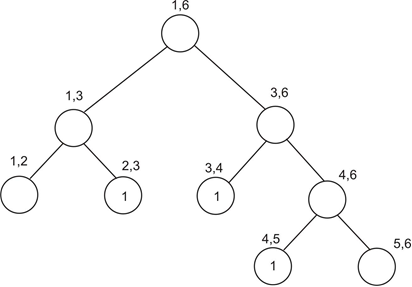 11
Визначимо для поточного моменту наступний додатковий параметр вузла m[v]- вклад інтервалу  [B[v],E[v]] в величину . Обчислення  проводиться за допомогою наступної процедури 
	якщо            то m[v]=E[v]-B[v]
	інакше (якщо v не лист) m[v]=m[L]+m[R] 
	Корекція величини  C[v] відбувається при кожній зустрічі прямої, що замітає з лівої і правою  стороною прямокутника відповідно за описаної процедур вставити - вилучити.
12
Міра об’єднання прямокутників.
Таким чином алгоритм обчислення міри об’єднання прямокутників має наступний вид.
		 m=0 
Для всіх вертикальних сторін прямокутника i=1,2,…,2N 
		  
		 		
		
якщо       ліва сторона вставити вузол T, інакше – вилучити.
13
Контур об’єднання прямокутників.
Задача про периметр об’єднання прямокутників може бути розв’язана шляхом невеликої модифікації розглянутого метода. З іншого боку периметр легко обчислити, якщо відомий контур об’єднання.
	Контур об’єднання прямокутників. Задано набір з  N ізотетичних  прямокутників. Треба знайти контур їх об’єднання.
14
Контур об’єднання прямокутників.
Алгоритм складається з двох головних етапів На першому етапі визначається множина V, що складається з вертикальних ребер контуру, на другому етапі ці вертикальні ребра з’єднуються горизонтальними ребрами для формування орієнтованих циклів контуру. 
	Якщо  (y,l,r) горизонтальне ребро з лівим кінцем l і правим кінцем r, то існують два вертикальних ребра з абсцисами і , у кожного з яких один з кінців має ординату y  Горизонтальне ребро (y,l,r) буде орієнтовано зліва направо , якщо ребро , що відповідає             орієнтовано вниз і        , або орієнтовано вверх і        .  У противному випадку ребро  орієнтовано справа наліво
15
Орієнтація горизонтальних ребер
16
Вклад вертикальних відрізків у контур
Найбільш складною частиною цього алгоритму є визначення вкладу вертикальних відрізків у контур. Обчислення допускають більшу формалізацію і спрощення, якщо ввести допоміжний атрибут статус, який визначається наступним чином
 
		повний , якщо  c[v]>0
Статус 	неповний , якщо c[v]=0, але c[u]>0, де u  		один із нащадків v. 
		пустий , якщо c[u]=0  для будь якого u в під 		дереві v.
17
Вклад вертикальних відрізків у контур
В залежності від значення статусу вклад вершини визначається як 
		0 , якщо статус повний або статуси є
		 повними для будь якого предка v T;
		                          якщо статус пустий;
		вклад                , якщо статус неповний:
18
Корегування статусу
Статусу обчислюється  перед операцією вставки перед зустріччю прямої лівою стороною прямокутника і після операції вилучення при зустрічі  прямої з правою стороною прямокутника. Нижче показано формування відрізків вертикальних сторін контуру для прямокутників зображених на рисунку.
19
Приклад
I	ЛС                 C(1,4)=0,  статус пустий, вклад  
II	ЛС                   C(1,4)=1,  статус повний, вклад 0 
III	ПС                   C(2,3)=0,  статус неповний, 
			   вклад  
IV	ПС                   C(3,3)=0,  статус пустий, вклад
20
Приклад
21